MIPS Assembly
Why are we learning assembly
Comparing to higher level languages such as C, assembly languages 
are more difficult to write, read, and debug. 
have poor portability – Every processor has its own assembly language.  The MIPS code you write is NOT going to run on Intel processors.
Then  why are we learning it? 
 After learning the first assembly language, the second will be MUCH easier
It brings us closer to the processor, which is the goal of this course.
MIPS ISA
There are many different Instruction Set Architectures designed for different applications with different performance/cost tradeoff
Including Intel-32, PowerPC, MIPS, ARM ….

We focus on MIPS architecture
Microprocessor without Interlocked Pipeline Stages 
A RISC (reduced instruction set computer) architecture
In contrast to CISC (complex instruction set computer)
Similar to other architectures developed since the 1980's
Almost 100 million MIPS processors manufactured in 2002
Used by NEC, Nintendo, Cisco, Silicon Graphics, Sony, …
9/4/2015
CDA3100
3
A peek into the future…
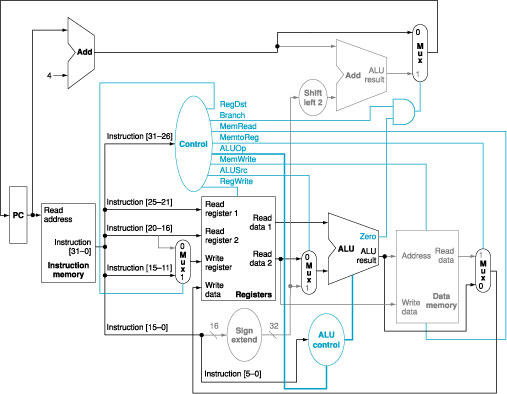 9/4/2015
CDA3100
4
Abstract View of MIPS Implementation
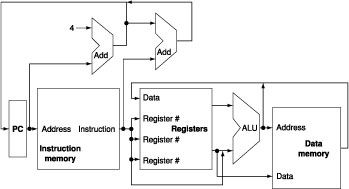 9/4/2015
CDA3100
5
MIPS Instruction Set
An instruction is a command that hardware understands
Instruction set is the vocabulary of commands understood by a given computer
It includes arithmetic instructions, memory access instructions, logical operations, instructions for making decisions
9/4/2015
CDA3100
6
Arithmetic Instructions
Each MIPS arithmetic instruction performs only one operation
Each one must always have exactly three variables
      add   a, b, c     # a = b + c
Note that these variables can be the same though
If we have a more complex statement, we have to break it into pieces
9/4/2015
CDA3100
7
Arithmetic Instructions
Example
 f = (g + h) – (i + j)
9/4/2015
CDA3100
8
Arithmetic Instructions
Example
 f = (g + h) – (i + j)
    
     add t0, g, h      # temporary variable t0 contains g + h
   add t1, i, j      # temporary variable t1 contains i + j
   sub f, t0, t1     # f gets t0 – t1
9/4/2015
CDA3100
9
Operands of Computer Hardware
In C, we can define as many as variables as we need
In MIPS, operands for arithmetic operations must be from registers
MIPS has thirty-two 32-bit registers
9/4/2015
CDA3100
10
MIPS Registers
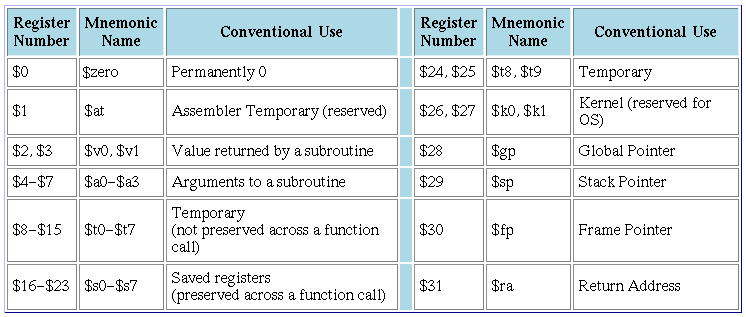 9/4/2015
CDA3100
11
Arithmetic Instructions
Example
 f = (g + h) – (i + j)
    #In MIPS, add can not access variables directly
    #because they are in memory
    # Suppose f, g, h, i, and j are in $s0, $s1, $s2, $s3, $s4 respectively
    add $t0, $s1, $s2      # temporary variable t0 contains g + h
    add $t1, $s3, $s4      # temporary variable t1 contains i + j
    sub $s0, $t0, $t1      # f gets t0 – t1
9/4/2015
CDA3100
12
Memory Operands
Since variables (they are data) are initially in memory, we need to have data transfer instructions
Note a program (including data (variables)) is loaded from memory
We also need to save the results to memory
Also when we need more variables than the number of registers we have, we need to use memory to save the registers that are not used at the moment

Data transfer instructions
lw (load word) from memory to a register
sw (store word) from register to memory
9/4/2015
CDA3100
13
Using Load and Store
Memory address in load and store instructions is specified by a base register and offset



This is called base addressing
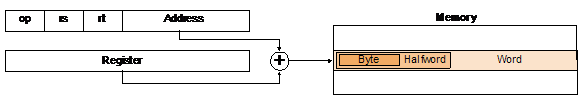 9/4/2015
CDA3100
14
Using Load and Store
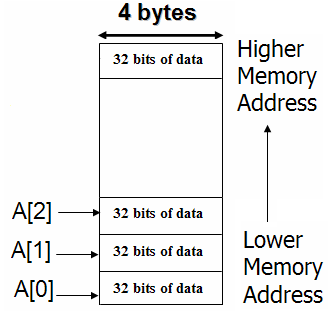 How to implement the following statement using the MIPS assembly we have so far?
Assuming the address of A is in $s3 and the variable h is in $s2
    A[12] = h + A[8]
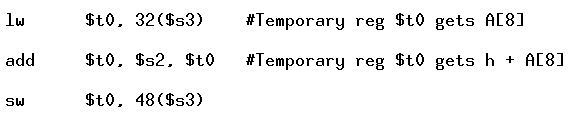 9/4/2015
CDA3100
15
Specifying Memory Address
Memory is organized as an array of bytes (8 bits)
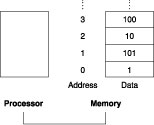 9/4/2015
CDA3100
16
Specifying Memory Address
MIPS uses words (4 bytes)
Each word must start at address that are multiples of 4
This is called alignment restriction
Big Endian
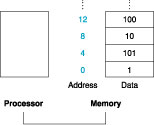 9/4/2015
CDA3100
17
Example of Endianness
Store 0x87654321 at address 0x0000, byte-addressable
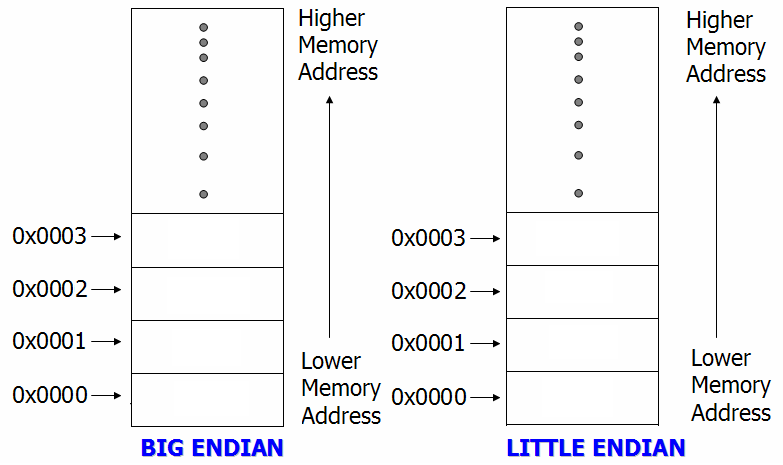 9/4/2015
CDA3100
18
Example of Endianness
Store 0x87654321 at address 0x0000, byte-addressable
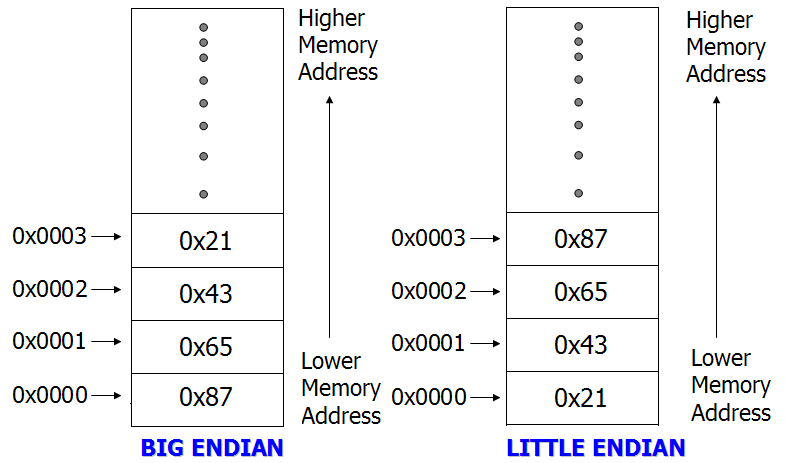 9/4/2015
CDA3100
19